Figure 2. Consistent sensory preference in sensory areas. (A) Statistical parametric map of the modality effect ...
Cereb Cortex, Volume 25, Issue 8, August 2015, Pages 2049–2064, https://doi.org/10.1093/cercor/bhu010
The content of this slide may be subject to copyright: please see the slide notes for details.
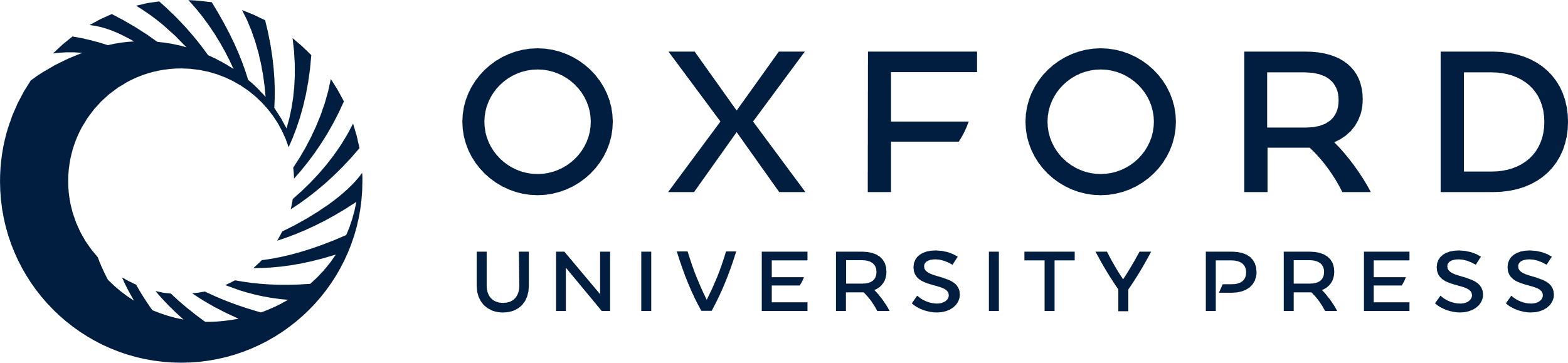 [Speaker Notes: Figure 2. Consistent sensory preference in sensory areas. (A) Statistical parametric map of the modality effect revealed by a two-way ANOVA, vision versus auditory preference (P < 0.05, corr.), is presented on a flattened cortical reconstruction of one of the subjects. The analysis was carried out within areas that were responsive to either vision or auditory, before or after learning SSA. Auditory and visual responses are distinct and localized in accordance with their respective sensory areas, as defined by retinotopic (red) and tonotopic blue) borders. This was enabled even though the auditory and visual stimuli were delivered at the same time, in a semioverlapped manner (see Methods). White lines delineate group average of borders between tonotopic and retinotopic gradients. (B) Auditory responses in the auditory cortex (blue box, left) and visual responses in the visual cortex (red box, right) in all 3 experimental conditions (Pre, Post, and Plus, in left to right panels), compared with baseline. Auditory responses in auditory cortex were always positive (P < 0.01, uncorrected), as were the visual responses in the visual cortex (P < 0.01, uncorrected), also demonstrated by beta values in Figure 2B. Here, as well tonotopic borders are in blue and retinotopic borders are depicted in red.


Unless provided in the caption above, the following copyright applies to the content of this slide: © The Author 2014. Published by Oxford University Press.This is an Open Access article distributed under the terms of the Creative Commons Attribution Non-Commercial License (http://creativecommons.org/licenses/by-nc/3.0/), which permits non-commercial re-use, distribution, and reproduction in any medium, provided the original work is properly cited. For commercial re-use, please contact journals.permissions@oup.com]